The Learning Styles Debate: 
What the Research Reveals

Dr. Jolly Holden

Associate Professor
American InterContinental University
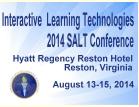 Presentation available at: 
http://www.fgdla.us/2014_salt_conference.html
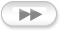 Purpose—So Why Are You Hear?
Question: Since the primary goal of instruction is to achieve the desired learning outcomes, should learning styles be considered a variable when designing instruction? 
Objectives: 
We’re not here to dispel the “myth” of learning styles or “debunk” their existence…we’re here to examine the research in evaluating their predictive value in determining their effect on learning outcomes, and 
Examine the implications when designing instruction
“The notion that a pupil tends to learn better by favoring a particular form of sensory input—a visual learner as opposed to one who listens better—has not received much validation in actual studies. For this and other myths, public perceptions appear to have outstripped the science (Five Common Myths about the Brain , Scientific American, 2015)
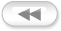 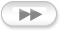 Introduction
Opinion: The concept of learning styles in predicting learning outcomes is a commonly misunderstood and misapplied instructional strategy when designing content.
Fact: Research has revealed that learning styles have little, if any, affect on predicting learning outcomes. 
Result: While the perception is people learn better when information is presented in their preferred learning style, current research has not confirmed this.
“The learning style myth leads to some very unproductive training approaches that are counter to modern evidence of what works…The time and energy spent perpetuating the various learning style myths can be more wisely invested in supporting individual differences that are proven to make a difference—namely, prior knowledge of the learner.” (Evidence-Based Training Methods: A Guide for Training Professionals, Ruth Clark, 2010, p. 10)
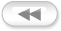 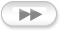 Presentation Menu(Click any of the hyperlinks to go directly to that topic)
Learning Styles
The Debate
The Learning Style Hypothesis
Review of the Research
Aptitude Treatment Interactions
What are Learning Modalities?
Addendum
What Do the Experts Say?
Learning Style Resources
Prior       Return       Next
  slide      to Menu     slide
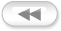 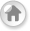 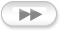 What are Learning Styles?
Basically, learning styles refers to the concept that individuals differ in regard as to what specific mode in acquiring information is most effective for them, and that learning styles are not a fixed trait, but a differential preference for learning.
However, learning style definitions are characterized by considerable conceptual confusion and the lack of any generally accepted definition.
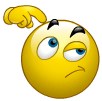 “…there is no evidence of stable interactions between learning styles and instructional methods”…and,  “basis for attributing enhanced learning to learning styles.” (Tobias & Fletcher (eds.), 2000. Training and Retraining: A handbook for business, industry, government, and the military)
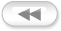 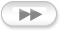 Do You Know Your Learning Style(s)?
Are you a…
Converger; diverger; assimilator; accommodator (Kolb’s LSI)
Concrete sequential; abstract random; abstract sequential; concrete random (Gregorc’s learning style topography)
Leveling/Sharpening cognitive styles (Klein)
Impulsive/Reflective cognitive styles (Kagan)
Visual/Haptic (Lowenfeld & Brittain)
Sensory/intuitive; visual/verbal; active/reflective; sequential/global (Felder & Silverman four-dimension model)
Grasha-Reichmann Student Learning Style Scales
Activists; reflectors; pragmatists; theorists (Honey & Mumford's learning styles)
Analytic/non-analytic; conceptualizing (Messick) 
Canfield Learning Styles Inventory
Verbalizer-Visualizer learning styles
Field dependent/field independent (Witkin’s cognitive styles)
Visual, aural, kinesthetic (Dunn & Dunn VAK learning styles)
Note: The literature has identified 71 different learning styles!
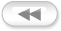 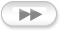 Insight [and research] into Learning Styles
A study published in the Psychological Science in the Public Interest challenged the prevailing concept of learning styles and their affect on student performance.  The investigators (four prominent cognitive psychologists) found “no evidence…for validating the educational applications of learning styles into general educational practice.”
A 2010 article from the Australian Journal of Educational Research stated “research conducted over the last 40 years has failed to show that individual attributes can be used to guide effective teaching practice.”
According to a 2013 study, learning styles are considered an educational legend  (Kirschner & van Merrinboer, 2013) .
The notion of  ”learning styles”’ is itself not coherent.  Those who use this term do not define the criteria for a style, nor where styles come from, how they are recognized/ assessed/exploited. Dr. Howard Gardner:  Washington Post‘ (2013). Multiple intelligences’ are not ‘learning styles (http://www.washingtonpost.com/blogs/answer-sheet/wp/2013/10/16/howard-gardner-multiple-intelligences-are-not-learning-styles)
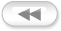 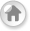 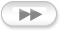 The Essence of the Debate
This is not a new debate but a continuing investigation into the efficacy of learning styles that has spanned 60 years.
To that end, there is a strong intuitive appeal to the notion there are individual preferences and styles of learning.
Cognitive psychologists have discovered that recent research by neuroscience in how the brain stores and retrieves information supports their statement concerning the accuracy of learning styles as a predictor of performance.
No current holistic [overall] theory of learning preferences
 Little consensus on the definition of learning styles and cognitive styles.
“Review of 150 studies found none supported learning styles. The mind is so complex and malleable that variance within a person is so great as to make the point [learning styles] moot.” Busted Learning Myths, Chief Learning Officer Magazine, Feb 2012
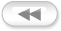 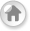 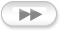 The Essence of the Debate
There are three ‘learning styles’ that are most commonly referenced : visual, auditory, and kinesthetic (VAK)
Advocates argue that better learning outcomes can be achieved when a teacher takes a student’s learning style into consideration.
Adversaries argue that this particular concept is scientifically not proven.
There is no convincing evidence to prove that when an instructor changes the presentation mode of their course to match the learning style of the students it actually helps them.
There is no strong evidence that teachers should tailor their instruction to their students' particular learning styles …and,  warned learning styles “trivialize human complexity” by “denying human individuality” rather than characterizing it. David Kolb, Matching Teaching Style to Learning Style May Not Help Students, Chronicle of Higher Education: http://chronicle.com/article/Matching-Teaching-Style-to/49497/
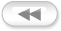 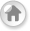 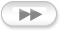 The Essence of the Debate [the disagreement]
Claims for adapting instruction to learning styles assume they are stable, replicable interactions between measures of learning styles and instructional methods.
Not supported by available research evidence that “visualizers” learn better with visual forms of instruction and “verbalizers” learn better with verbal modes of instruction (click here for additional information )
A number of reviews of ATI (aptitude treatment interactions) research have found similar conclusions about the types of interactions and instructional methods.
“verbalizer-visualizer measures failed to produce significant attribute treatment interactions (ATIs). There was not strong support for the hypothesis that verbal learners and visual learners should be given different kinds of multimedia instruction”.
Massa, L.J., & Mayer, R., 2006. Testing the ATI hypothesis: Should multimedia instruction accommodate verbalizer-visualizer cognitive style? Science Direct
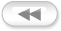 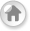 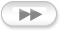 The Essence of the Debate [the disagreement]
Learning style theorists look at how students learn, not what they learned.
Assumes people learn by adding information to memory, “as if the mind were an empty vessel that needs to be filled with information” (Clark & Mayer, E-learning and the Science of Instruction, 3rd Ed., 2011).
By emphasizing the how of instruction, learning styles practitioners lose sight of the what of instruction and tend to “profile” learners based upon perception.
Not all learning happens the same way, and neither should teaching. What’s crucial is to decide which techniques are best for which learning outcomes.
“learning styles‘ theory appeals to the underlying culture's model of the person ensures the theory's continued survival, despite the evidence against its utility. “Rather than being a harmless fad, learning styles theory perpetuates the very stereotyping and harmful teaching practices it is said to combat.”  Australian Journal of Education, Vol. 54, No. I, 2010, 5-17
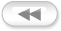 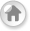 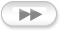 Predicting Learning Styles: The Basis of the Theory [and the confusion]
The genesis of the [VAK] theory of learning styles is that if you can identify a students “style”, then you can design instruction that matches their “style” and they should learn better.
The assumption is once you identify a specific style, you can design instruction that best fits the style.
The visual learner will understand best when information (content) is presented to the visually.
 The auditory learner will understand best when information is described to them orally. 
The kinesthetic learner will understand best when they can touch/feel what is being presented to them.

These are statements of predictability, per se, you are predicting learning outcomes based upon learning “styles”
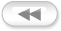 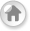 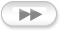 What Does the Research Reveal About Learning Styles?
Simply stated, the research has not revealed a compelling argument as to the impact of learning styles and their effect on predicting learning outcomes.
Small sample sizes, flawed sampling methodology, and non-experimental research designs casts doubt on the results of VAK learning style research.
No substantial, uncontested, and hard empirical evidence has been found to prove that matching the styles of learner and instructor improves learning and attention.
The study concluded that some of the most used [learning style] models have serious issues and weaknesses regarding “low reliability, poor validity and negligible impact on pedagogy.” Learning styles and pedagogy in post-16 learning: A Systematic and Critical Review (2004)
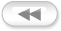 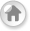 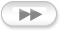 What Does the Research Reveal About Learning Styles?
The research does not support designing instruction to match learning styles. 
After more than 30 years of research, no consensus has been reached about the most effective instrument for measuring learning styles and there is no agreement about the most appropriate pedagogical interventions. 
In a large meta-study, Marzano (1998) found that graphic representations of the subject matter had noticeable effects on learning outcomes regardless of any attempt to match them with learners' modalities (learning preference or style). 
Another study found that visual presentation through the use of pictures was advantageous for all adults, irrespective of a high or low learning style preference for visual images (BECTA, 2005).
“The findings of this [VAK] research adds to the existing body of discourse and consolidates the belief that learning styles as determined by self-assessment instruments do not necessarily improve performances”.  Effectiveness of Personalized Learning Paths on Students Learning Experiences in an e-Learning Environment, European Journal of Open, Distance and E-Learning (2013)
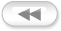 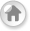 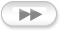 What Does the Research Reveal About Learning Styles?
Low validity and reliability scores of the VAK instruments used to identify specific learning styles raise serious doubts about their psychometric properties.
In other words, if the tests used to identify learning styles are not reliable or valid, then any conclusions or results based upon them are suspect.
Intervening variables confound the results (click here for factors that affect the variability in learning).
Since self-assessments are used to determine specific learning styles, the adequacy of such self-assessments as a basis for identifying learning styles are questionable (Kirschner & van Merrinboer, 2013)
Research reveals that most learning style instruments have such serious weaknesses (e.g. low reliability & poor validity) it is recommend their use in research and practice should be dis-continued.  Investigations of the properties of a variety of scales have revealed that even the most widely used are inadequate in this regard. Australian Journal of Education, Vol. 54, No. I, 2010, 5-17
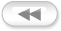 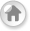 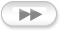 What Does the Research Reveal About Learning Styles?
Scores on the VAK learning style tests vary greatly among same individual.
VAK test questions focus on out-of-context preferences which allows for wide range of interpretations.
Learning style instruments tend to be self-assessments that rely on students to answer honestly and to have enough self-awareness to answer accurately. 
Intervening variables confound the results
Assessment of learning styles based on sensory modality has no correlation with learning and memory.
“Based on several decades of empirical evidence, matching learning activities/ strategies with specific learning styles does not often result in improved learning.” Howles & Jeong 2009. Learning Styles and the Design of E-learning: What the Research Says.
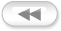 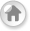 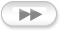 What are Aptitude Treatment Interactions?
Any discussion concerning individual differences in learning cannot be complete without addressing the research on aptitude treatment interaction (ATI).
ATI is the concept that some instructional strategies (treatments) are more or less effective for particular individuals depending upon their specific abilities. 
As a theoretical framework, ATI suggests optimal learning results when the instruction is exactly matched to the aptitudes of the learner. 
The goal of ATI research is to predict educational outcomes from combinations of aptitudes and treatments.
“Although the presumption of matching instructional strategies to individual modality preferences to enhance learning has great intuitive appeal, little empirical support for this proposition was found from the quantitative synthesis of the extant research. Neither modality testing nor modality teaching were shown to be efficacious”. (Kavale & Forness, 1987, p. 237)
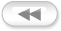 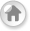 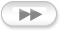 What are Aptitude Treatment Interactions?
The lack of attention to the social aspects of learning is a serious deficiency of ATI research. 
Design treatments should not focus on the individual but groups of students with particular aptitude patterns. 
An understanding of cognitive abilities alone would not be sufficient to explain individual differences in learning when incorporating aptitude treatment interactions. 
Critics argued that student performance was too dynamic to be supported by the permanence and pervasiveness of primarily cognitive ATI .

Click here for more on ATI
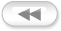 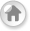 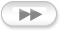 Given the Research,Why the Confusion?
It’ s not surprising the reference to learning styles is one of the most misunderstood and overused issues confronting educational and training communities.
Part of the reason is the wide disparity in the definition of learning styles and their relationship to cognitive styles.
Furthermore, there is continued debate as to whether learning styles even exist, with the only current evidence of their existence being the tests used to identify them.
Confusion also exists between ability, per se,  what you can do, and style, which is how you do it…there is a difference
Confusion is further exacerbated in that research has identified over 71 different types of learning styles  (Table 1), summarized into the 13 most influential models (Table 2), and families (Table 3).
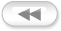 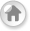 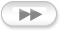 What are Learning Modalities?
Learning, or perceptual modalities, are sensory based and refer to the primary way our bodies take in information though our senses: visual (seeing), auditory (hearing), kinesthetic (moving), and tactile (touching).
Learning modalities are derived from biologically designed sensory and processing systems and stand on their own as worthy domains of thought and reason in human experience.
Sensory input modalities in the brain are interlinked: visual with auditory; visual with motor; motor with auditory; visual with taste, and so on.
“Visual representation is not entirely visual. Good visual representations typically included a great deal of textual information”.  Robert Gagné, ca. 1993
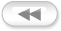 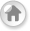 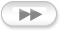 What are Learning Modalities?
The cross-modal nature of sensory experience is that the brain sees with its ears and touch, and hears with its eyes, per se,
the physical properties of the
the physical properties of the
modality is what is remembered (emphasis, contrast, colors, etc.)
modality is what is remembered.
“Separate structures in the brain are highly interconnected and there is profound cross- modal activation and transfer of information between sensory modalities . Thus, it is incorrect to assume that only one sensory modality is involved with information processing”.
Neuromyths in education: Prevalence and predictors of misconceptions among teachers, frontiers in Educational Psychology,  2012: http://www.frontiersin.org/Educational_Psychology/10.3389/fpsyg.2012.00429/full
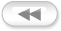 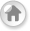 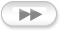 What are Learning Modalities?
Humans are multi-sensory in that the brain performs several activities at once when processing information (e.g., tasting and smelling, hearing and seeing), but are processed through different channels in our brain.
The implicit assumption is that the information gained through one sensory modality is processed in the brain to be learned independently from information gained through another sensory modality.
“There is plenty of evidence from a plethora of cross-modal investigations as to why such an assumption is wrong. What is possibly more insidious is that focusing on one sensory modality flies in the face of the brain’s natural interconnectivity”. Neuromythologies in education, Educational Research (2008): http://www.tandfonline.com/doi/pdf/10.1080/00131880802082518
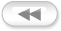 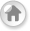 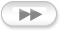 What’s the Difference?
Not surprisingly, there is substantial confusion between learning styles and learning modalities where the terms are often used interchangeably.
One of the reasons is the complexity of how the human brain functions as it relates to one’s modalities in receiving information (visual, aural, kinesthetic) and how the brain processes that information (cognition).
An important finding from that research is that learning (retention) is generally independent of the modality used to acquire whatever is learned.  
In the absence of visual cues, our brains create “mental pictures” based upon our schema to add context to what is printed/spoken.  To that end, our brain is constantly searching its memory for context based on prior knowledge/experience (click here for an example)
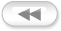 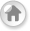 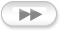 What’s the Difference?
You typically store memories in terms of meaning (context)-- not in terms of whether you saw (visual), heard (aural), or physically (tactile/kinesthetic) interacted with the information.
Studies have shown that how information is presented determines the retention level of the information.
It often follows, then, that the more numerous and varied the media is used, the richer and more secure will be the concepts we develop.
However, there is some misperception that media affects retention, and is often illustrated erroneously and incorrectly by attributing it to Edgar Dale’s Cone of Experience.
Note: Although neuroscience has revealed 90% of what the brain processes is visual information, most learners are multi-modal and multi-sensory and adapt their strategies accordingly.
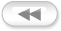 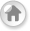 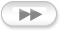 Learning Modalities & Research
Present studies show that although categorizing each person as a specific type of learner is easy, individuals’ memory efficiency is not limited by sensory modality, nor are people able to learn in the same way in all situations. 
Instead, most people are likely multimodal and multi-situational learners, changing learning strategies depending on the context of the to-be-learned material. 
Consequently, helping individuals learn effective memory strategies across all stimulus modalities and contexts, rather than only assessing learning type, may prove to be better for learning (Kra¨tzig, G.P., & Arbuthnott, K.D. ,2006).
The theory of learning styles is attractive, and it sounds like common sense. It is also convenient, offering a rationale of escaping accountability and getting rid of responsibility.  
Learning Styles Fray: Brilliant or Batty? Performance Improvement, Vol49, Number 10 , 2010
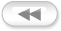 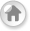 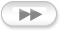 Summary
Studies have shown that how information is presented determines the retention level of the information.
Cognitive science has revealed learners differ in their abilities with different modalities, but teaching to a learner’s best modality doesn't affect learning outcomes. 
What does matter is whether the learner is taught in the content's best modality…people learn more when content drives the choice of modality.
There is little evidence that knowledge of one’s learning styles is a benefit to learning and, “based upon the most thorough review of experimental studies known to date,  there is no evidence in favor of the learning style hypothesis, per se, that learning is more effective when teaching matches the learner’s style”  Learning Styles: Concepts and Evidence, Psychological Science in the Public Interest, 2008
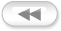 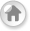 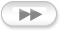 Conclusion
Learning styles provide no indication of what the students are capable of, nor are they legitimate excuses for poor academic performance.
Assume all students have an intrinsic motivation to learn.
Recognize the complexity in learning and that individuals do learn differently.
Don’t constrain learning by “profiling” (aka categorizing/labeling) students based on learning styles.
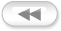 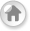 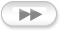 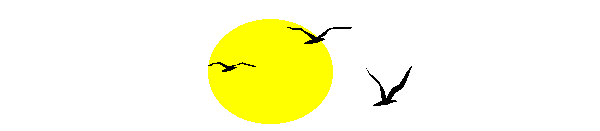 The End: Questions?
“A man only needs two tools in life: WD-40 to make things go, and duct tape to make them stop.”

G. M. Weilacher, American humorist


“and a hammer to pound things in and a screw driver to pry them out.”
 my wife
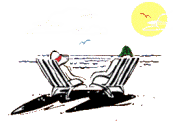 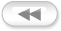 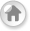 Intentional Left Blank
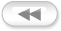 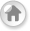 Table 1: Types of Learning/Cognitive Styles*
* Coffield, F., Moseley, D., Hall, E., & Ecclestone, K. (2004). Learning styles and pedagogy in post-16 learning. Learning Skills and Research Centre, London.  Retrieved from http://www.leerbeleving.nl/wp-content/uploads/2011/09/learning-styles.pdf
Click to return to prior slide
Intentional Left Blank
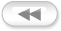 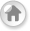 Table 2: Most Influential Models of Learning/Cognitive Styles*
* Coffield, F., Moseley, D., Hall, E., & Ecclestone, K. (2004). Learning styles and pedagogy in post-16 learning. Learning Skills and Research Centre, London.  Retrieved from http://www.leerbeleving.nl/wp-content/uploads/2011/09/learning-styles.pdf
Click to return to prior slide
Intentional Left Blank
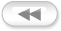 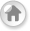 Table 3: Families of Learning/Cognitive Styles*
* Coffield, F., Moseley, D., Hall, E., & Ecclestone, K. (2004). Learning styles and pedagogy in post-16 learning. Learning Skills and Research Centre, London.  Retrieved from http://www.leerbeleving.nl/wp-content/uploads/2011/09/learning-styles.pdf
Click to return to prior slide
What are Cognitive Styles?
Cognitive styles are viewed as a bipolar dimension representing a person's typical or habitual mode of problem solving, thinking, perceiving and remembering; are considered stable over time, and related to theoretical or academic research. 
Cognitive styles primarily focus on cognition and how information is processed in the brain.
The research pertaining to cognitive styles is quite different than learning styles in that the reliability and the validity of the instruments used to identify them are much more robust.
The research on cognitive styles has declined in recent years due to the  fuzziness between cognitive styles and abilities, assumption that cognitive styles are innate while abilities are acquired.
Click to return to prior slide
Intentional Left Blank
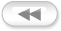 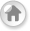 Resources & Additional Reading
FYI…if you find it difficult to slog through the research on learning styles, this blog entitled Designing Instruction for Learning Styles Differences  summarizes and offers “opinions” concerning the efficacy of learning styles when designing instruction: http://eppic.biz/resources/foo-foo-in-instructional-design-and-performance-improvement/foo-foo-about-designing-instruction-for-learning-styles-differences
BECTA (2005). Learning styles – an introduction to the research literature (2005),  Retrieved from http://dera.ioe.ac.uk/14118/1/learning_styles.pdf 
Coffield, F., Moseley, D., Hall, E., & Ecclestone, K. (2004). Learning styles and pedagogy in post-16 learning: A Systematic and Critical Review. Learning Skills and Research Centre, London.  Retrieved from http://www.leerbeleving.nl/wp-content/uploads/2011/09/learning-styles.pdf 
Coffield, F., Moseley, D., Hall, E., & Ecclestone, K. (2004). Should we be using learning styles? What research has to say to practice. Learning Skills and Research Centre, London.  Retrieved from http://www.itslifejimbutnotasweknowit.org.uk/files/LSRC_LearningStyles.pdf 
Clemons, Stephanie (2005). Brain-Based Learning: Possible Implications for Online Instruction. International Journal of Instructional Technology and Distance Learning, September 2005, Vol. 2. No. 9. Retrieved from http://www.itdl.org/Journal/Sep_05/article03.htm
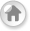 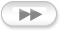 Resources & Additional Reading
Cognitive/Learning Styles (n.d.). Theory Into Practice, Retrieved from http://tip.psychology.org/styles.html 
Curry, L. (1990). A critique of research on learning styles. Educational Leadership, 56(2), 50-56. Retrieved from http://www.ascd.org/ASCD/pdf/journals/ed_lead/el_199010_curry.pdf
Cronbach, L. (1975). Beyond the Two Disciplines of Scientific Psychology. "American Psychologist," 116-127.
Cronbach, L. & Snow, R. (1977). Aptitudes and Instructional Methods: A Handbook for Research on Interactions. New York: Irvington Publishers.
DeTure, M. (2004). Cognitive Style and Self-Efficacy: Predicting Success in Online Education. The American Journal of Distance Education, 18(1), 21-38. Retrieved from http://test.scripts.psu.edu/users/k/h/khk122/woty/AJDE/DeTure%202004.pdf 
Dumbo, Myron H., & Howard, K. (2007). Advice about the Use of Learning Styles: A Major Myth in Education. Journal of College Reading and Learning, v37 n2 p101-109 Spr 2007. Retrieved from http://www.eric.ed.gov/ERICWebPortal/search/detailmini.jsp?_nfpb=true&_&ERICExtSearch_SearchValue_0=EJ767768&ERICExtSearch_SearchType_0=no&accno=EJ767768
Five Common Myths about the Brain (2015). Scientific American, Retrieved from: http://www.scientificamerican.com/article/five-common-myths-about-the-brain/
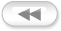 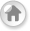 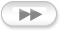 Resources & Additional Reading
Geake, John (2008). Neuromythologies in education',Educational Research,50:2,123 — 133. Retrieved from http://www.tandfonline.com/doi/pdf/10.1080/00131880802082518 
Howles, S. (n.d.). Learning styles: What the Research Says and How to Apply it to Designing E-Learning. Session TH101, University of Wisconsin-Madison. Retrieved from http://isg.urv.es/library/papers/learning%20styles_overview.pdf 
Howles, L., & Jeong, A., 2009.  Learning Styles and the Design of E-learning: What the Research Says. Online Classroom, April, 2009, Retrieved from http://www.vcu.edu/cte/resources/newsletters_archive/OC0904.pdf
Kavale, K. A., & Forness, S. R. (1987). Substance over style: Assessing the efficacy of modality testing and teaching. Exceptional Children, 54(3), 228-239. Retrieved from http://nichcy.org/research/summaries/abstract4  
Kirschner, Paul A., & van Merrinboer, Jeroen J.G. ,2013. Do Learners Really Know Best? Urban Legends in Education. Educational Psychologist, 48:3, 169-183, DOI: 10.1080/00461520.2013.804395. Retrieved from http://www.tandfonline.com/doi/pdf/10.1080/00461520.2013.804395
Kra¨tzig, G.P., & Arbuthnott, K.D. (2006). Perceptual Learning Style and Learning Proficiency: A Test of the Hypothesis. Journal of Educational Psychology, Vol. 98, No. 1, 238–246, Retrieved from http://psychology.illinoisstate.edu/cbs/readings/kratzig_arbuthnott2006.pdf
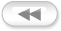 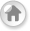 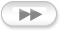 Resources & Additional Reading
Learning Orientation Research: Individual Differences in Learning (2004). Retrieved from http://www.trainingplace.com/source/research/cronbach.htm
Liu, Y.& Ginther, & Ginther, D. (1999). Cognitive Styles and Distance Education. Online Journal of Distance Learning Administration, Volume II, Number III, Fall 1999. Retrieved from http://www.westga.edu/~distance/liu23.html.
Marzano, R. J. (1998). A theory-based meta-analysis of research on instruction. Mid-continent Regional Educational Laboratory, Aurora, CO. Retrieved from http://www.peecworks.org/peec/peec_research/I01795EFA.2/Marzano%20Instruction%20Meta_An.pdf
Massa, J., & Mayer, R.E., 2006, Testing the ATI hypothesis: Should multimedia instruction accommodate verbalizer-visualizer cognitive style? Science Direct. Learning and Individual Differences 16 (2006) 321–335. Retrieved from http://people.cs.vt.edu/~shaffer/cs6604/Papers/Validity_2006.pdf
Matching Teaching Style to Learning Style May Not Help Student.  (Dec 15, 2009). Chronicle of Higher Education. Retrieved from http://chronicle.com/article/Matching-Teaching-Style-to/49497/
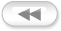 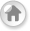 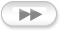 Resources & Additional Reading
Merrill, David M. (2000). Instructional Strategies and Learning Styles: Which takes Precedence? Retrieved from http://citeseerx.ist.psu.edu/viewdoc/download?doi=10.1.1.22.3996&rep=rep1&type=pdf 
Multimodal Learning Through Media: What the Research Says. (2008). Metiri Group--Commissioned by Cisco. Retrieved from http://www.cisco.com/web/strategy/docs/education/Multimodal-Learning-Through-Media.pdf
Pashler, H., McDaniel, M., Rohrer, D., & Bjork, R. (2008). Learning Styles: Concepts and Evidence, Psychological Science in the Public Interest,  Retrieved from http://www.psychologicalscience.org/journals/pspi/PSPI_9_3.pdf
Reeves, T. (2006), Do Generational Differences Matter in Instructional Design? Retrieved from http://it.coe.uga.edu/itforum/Paper104/ReevesITForumJan08.pdf
Riener, C., &  Willingham, D., 2010. The Myth of Learning Styles. Change, The Magazine of Higher Learning, Sep.-Oct., 2010. Retrieved from http://www.changemag.org/Archives/Back%20Issues/September-October%202010/the-myth-of-learning-full.html
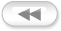 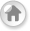 Resources & Additional Reading
Santally, M., & Senteni, A. (2013). Effectiveness of Personalised Learning Paths on Students Learning Experiences in an e-Learning Environment. European Journal of Open, Distance and E-Learning. Retrieved from http://www.eurodl.org/materials/contrib/2013/Santally_Senteni.pdf 
Scott, Catherine (2010) "The enduring appeal of ‘learning styles’," Australian Journal of Education: Vol. 54: Iss. 1, Article 1.  Available at: http://research.acer.edu.au/aje/vol54/iss1/1
Sharp, J. G., Byrne, J., &  Bowker, R. (2008). The Trouble with VAK.  Educational Futures Vol.1(1) August 2008.  Retrieved from http://www.educationstudies.org.uk/materials/sharp_et_al_2.pdf Snow, R. (1980). Aptitude Processes .In R. Snow, P. Frederico, & W.Montague (eds.), Aptitude, Learning and Instruction, Conative and Affective Process Analyses (Vol. 1, pp. 27-60). Hillsdale, NJ: Erlbaum Associates.
Snow, R. (1989). Aptitude-Treatment Interaction as a framework on individual differences in learning. In P. Ackermann, R.J. Sternberg, & R. Glaser (eds.), Learning and Individual Differences. New York: W.H. Freeman.
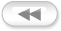 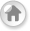 Resources & Additional Reading
Stahl, Steven A. (1999). Different Strokes for Different Folks: A Critique of Learning Styles. The American Educator, Fall, 1999. Retrieved from http://home.centurytel.net/msv/Documents/Learning-Styles-Different%20Strokes.pdf 
Tobias, S., and Fletcher, J.D. (eds.) Training and Retraining: A handbook for business, industry, government, and the military. New York: Macmillan Gale Group, 2000.
Willingham, D. (2005). Do Visual, Auditory, and Kinesthetic Learners Need Visual, Auditory, and Kinesthetic Instruction? American Educator, Summer 2005. Retrieved from http://www.aft.org/newspubs/periodicals/ae/summer2005/willingham.cfm
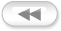 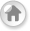 Intentional Left Blank
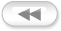 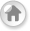 What Do the Experts Say?
Foremost ISD text: The Systematic Design of Instruction (Walter Dick, Lou Carey, & James Carey, 2009)--Learning styles are personal “preferences”  rather than “psycho-logical traits” and cannot predict “how a student will learn best.”
Popular ISD text: Instructional Design (Smith & Ragan, 2005)--“View learning styles with extreme caution…not sufficiently prescriptive to aid instructional designers in making design decisions.”
Foremost text on multimedia design for e-learning: e-Learning and the Science of Instruction (Ruth Clark & Richard Mayer,  2011)--“There is little evidence to support most learning styles”
Leading learning theory text: Psychology of Learning for Instruction (Marcy Driscoll, 2005)--Doesn’t even address learning styles
Popular learning theory text: Cognitive Psychology and Instruction (Bruning, Shaw,  Norby,  Ronning, 2004)--Does not mention learning styles
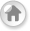 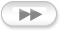 What Do the Experts Say?
Leading text on cognitive science: Learning Theories (Dale Schunk, 2004)--Differentiates between learning styles and learning modalities, where [VAK] learning styles are essentially “modalities”
Dr. Richard Clark: (Professor of Educational Psychology and TechnologyDirector, Center for Cognitive Technology, Univ. of Southern California): Learning styles do not predict learning under different instructional conditions. There are no "visual" or "verbal" learners, etc.
Dr. Allison Rossett (Professor, Educational Technology, San Diego State Univ.):  Why have generations of educators glommed on to learning styles when the research is settled or pretty darn so?
Dr. Sigmund Tobias (Eminent Research Professor): The persistence of the learning style concept is amazing—a testament to the gullibility of even well-informed individuals who ought to know better. It seems that advocates of learning styles have never heard of the history of ATI research.
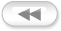 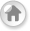 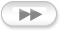 What Do the Experts Say?
Dr. Ruth Clark (noted author on educational psychology):  “The learning style myth leads to some very unproductive training approaches that are counter to modern evidence of what works…the time and energy spent perpetuating the various learning style myths can be more wisely invested in supporting individual differences that are proven to make a difference—namely, prior knowledge of the learner.” 
Dr. Harold Stolovitch (noted author on Instructional Systems Design):  More than 25 years of research on this and related themes have not provided any form of conclusive evidence that matching the form of instruction to learning style improved learning or even attention. 
Dr. Howard Gardner (noted cognitive psychologist and author of Frames of Mind: The Theory of Multiple Intelligences):  Sometimes people speak about a “visual” learner or an “auditory” learner. The implication is that some people learn through their eyes, others through their ears. This notion is incoherent.  Both spatial information and reading occur with the eyes, but they make use of entirely different cognitive faculties (http://www.washingtonpost.com/blogs/answer-sheet/wp/2013/10/16/howard-gardner-multiple-intelligences-are-not-learning-styles )
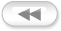 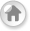 Intentional Left Blank
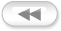 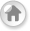 Factors Affecting the Variability in Learning
}
Prior knowledge and skills
Motivation 
Pacing
Time on task
Sequential learning
Cognitive load (working memory capacity)
Cognitive abilities
Personality traits
Interests
Exploratory behavior
Impulsivity
Accounts for ~70% of the variability in learning… limited control over these variables
}
Have some control over these variables as they pertain to the design of content
}
Have little control over these variables
The human dynamics of learning is so complex that attempting to isolate independent variables that may affect learning is like trying to determine the direction of an automobile by studying petroleum chemistry.
me,  conceptualizing at the 20 mile mark in the Honolulu marathon
Click to return to prior slide
Intentional Left Blank
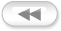 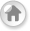 What are Aptitude Treatment Interactions?
Background: Beginning in the early 60’s, Lee Cronbach and Richard Snow searched “fruitlessly for interactions of abilities” by looking for aptitudes (characteristics that affects responses to the treatment) that explained how to instruct students one way and not another, i.e., evidence that showed regression slopes that differed from treatment to treatment. 
Continuing through the 70’s and mid 80’s, Cronbach and Snow continued their research by advocating a closer scrutiny of cognitive processes by focusing on Aptitude Treatment Interactions (Learning Orientation Research, 2004).
Return to ATI Slide
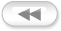 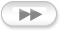 What are Aptitude Treatment Interactions?
ATI Methodology
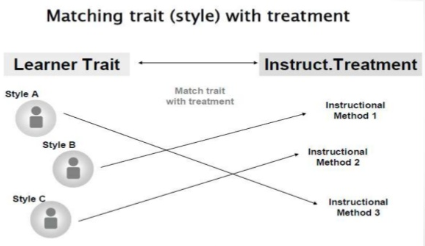 Return to ATI Slide
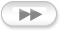 What are Aptitude Treatment Interactions?
Findings: Cronbach’s (1975) research emphasized the important relationship between cognitive aptitudes and treatment interactions. However, he was continually thwarted by inconsistent findings coming from roughly similar inquiries. Successive studies employing the same treatment variable found different outcome-on-aptitude slopes. 
Cronbach concluded the inconsistency came from unidentified interactions and that "an understanding of cognitive abilities considered alone would not be sufficient to explain learning, individual differences in learning, and aptitude treatment interactions (Learning Orientation Research, 2004).
Return to ATI Slide
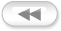 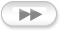 What are Aptitude Treatment Interactions?
Findings (con’t): In the early eighties, the cognitive process analysis of aptitudes processes continued with variations focusing on individual differences in learning and cognition (Snow, 1980). 
Although Cronbach and Snow (1977) were looking for a "whole-person view" of learning, they believed it was primarily the cognitive processes that should be considered in the design and development of adaptive instructional systems. 
Eventually the new aptitudes evolved into cognitive styles to represent the predominant modes of information processing, although can very within individuals as a function of task and situation variables (Snow, 1980).
Return to ATI Slide
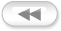 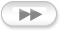 What are Aptitude Treatment Interactions?
Conclusion: ATI critics argued that student performance was too dynamic to be supported by the permanence and pervasiveness of primarily cognitive ATI and that students, e.g., without learner control, would become system dependent on prescribed solutions. 
However, based upon Cronbach and Snow’s pioneering research, they concluded that ultimately design treatments should not focus on the individual but groups of students with particular aptitude patterns.
Return to ATI Slide
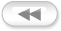 Intentional Left Blank
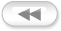 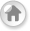 Cone of Learning: A Perpetuated Myth?
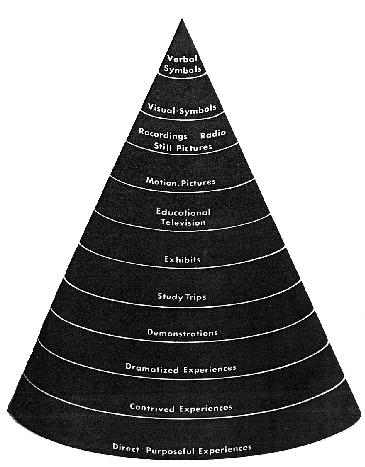 There is a popular misperception which has been perpetuated over time and transformed into generally accepted information on how individuals  “remember”.  One such “myth” used to account for the variability in learning and erroneously used to predict retention is Edgar Dale’s Cone of Experience, which recently has been “debunked”*.
This is Dale’s original Cone of Experience, which  is a “visual metaphor” depicting types of learning, from the concrete to the abstract.  Dale did not intend to place value on one modality over another:“The shape of the cone is not related to retention, but rather to the degree of abstraction.”
So it went from this metaphor, to the perceived fact (perpetual myth) depicted on next page
Click to return to prior slide
* Sources: http://facultyecommons.com/dales-cone-of-learning-images-debunked; http://www2.potsdam.edu/betrusak/AECT2002/dalescone_files/dalescone.html.ppt; http://www.cisco.com/web/strategy/docs/education/Multimodal-Learning-Through-Media.pdf
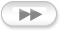 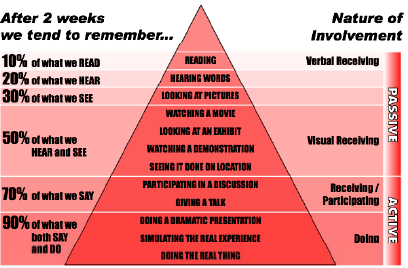 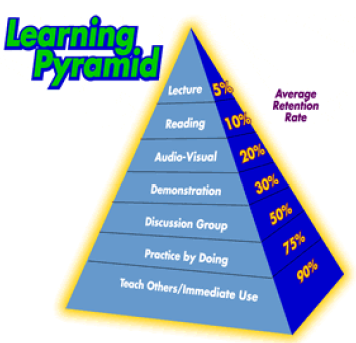 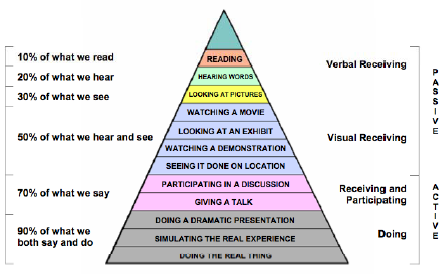 Click to return to prior slide
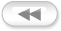 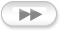 And Subsequently Morphed Into This
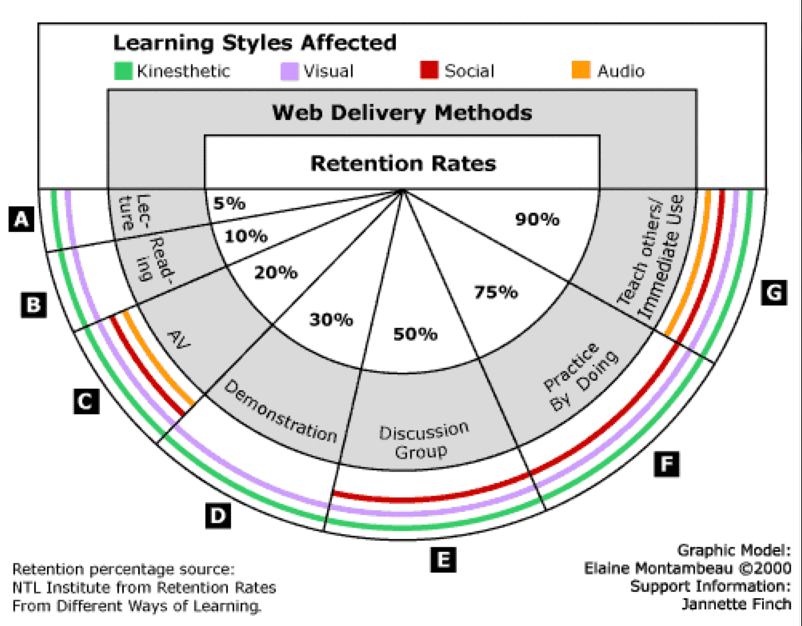 The percentages have been passed around in our field from reputable person to reputable person, but there is no credible data or research to support them.
Click to return to prior slide
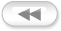 Intentional Left Blank
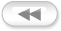 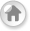 Describing and “Seeing” the Constellation Orion
The constellations are totally imaginary concepts made up 3,000 years ago . So how would you describe something imaginary to your students? 
You may begin by describing the three bright stars in a row that form Orion’s belt and the other stars that form his sword.
But your students have trouble “visualizing” how the stars shape the figure of Orion. To assist them in creating a mental picture, you show them a star chart of Orion to help them “visualize” this imaginary figure. 
However, they still can’t quite get it, so to further enhance their mental image, you show them another detailed chart depicting Orion.
The aha moment…they got it because they now can “see” Orion, so they conclude they must be visual learners.
But…are they really visual learners or did you create the visual image for them by adding context to the description?
Return to main presentation
The Constellation Orion
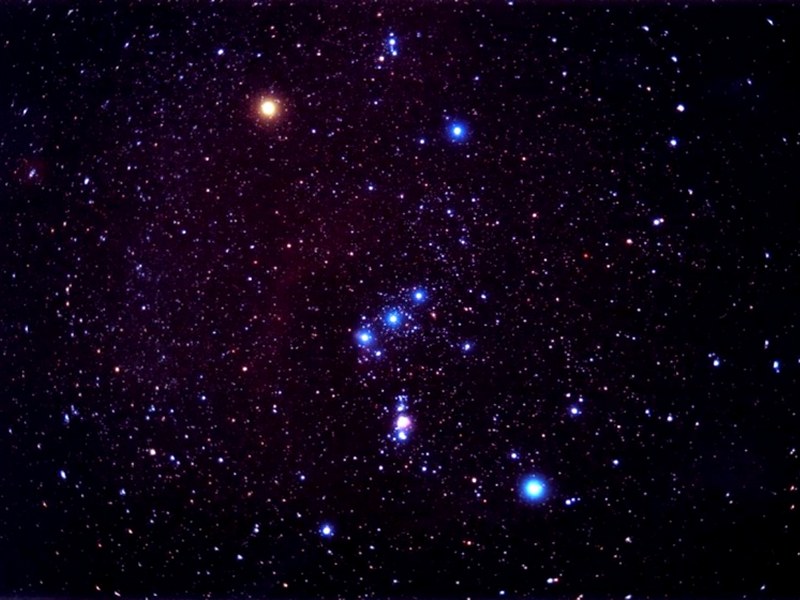 Click to return to prior slide
Orion Star Chart
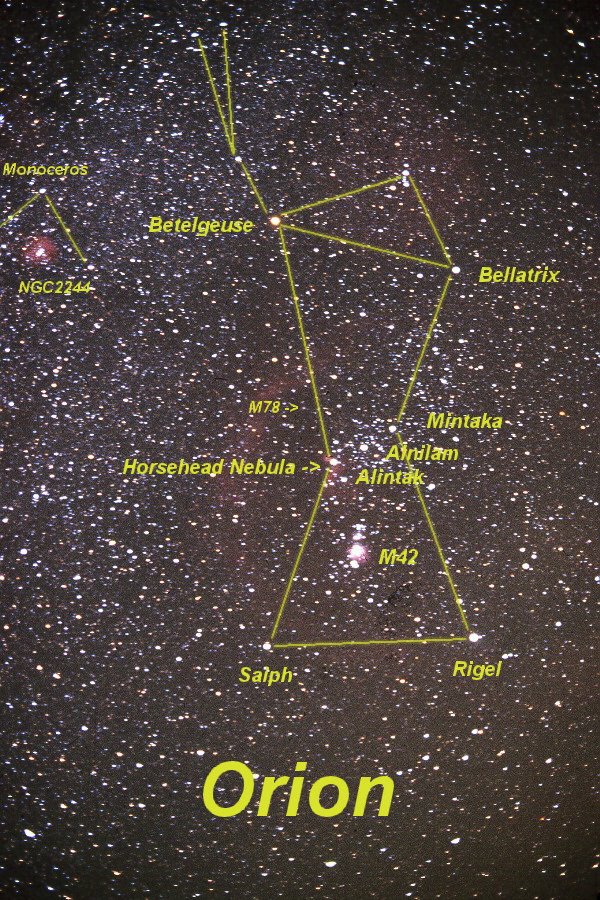 Click to return to prior slide
Orion Figure Outlined in a Star Chart
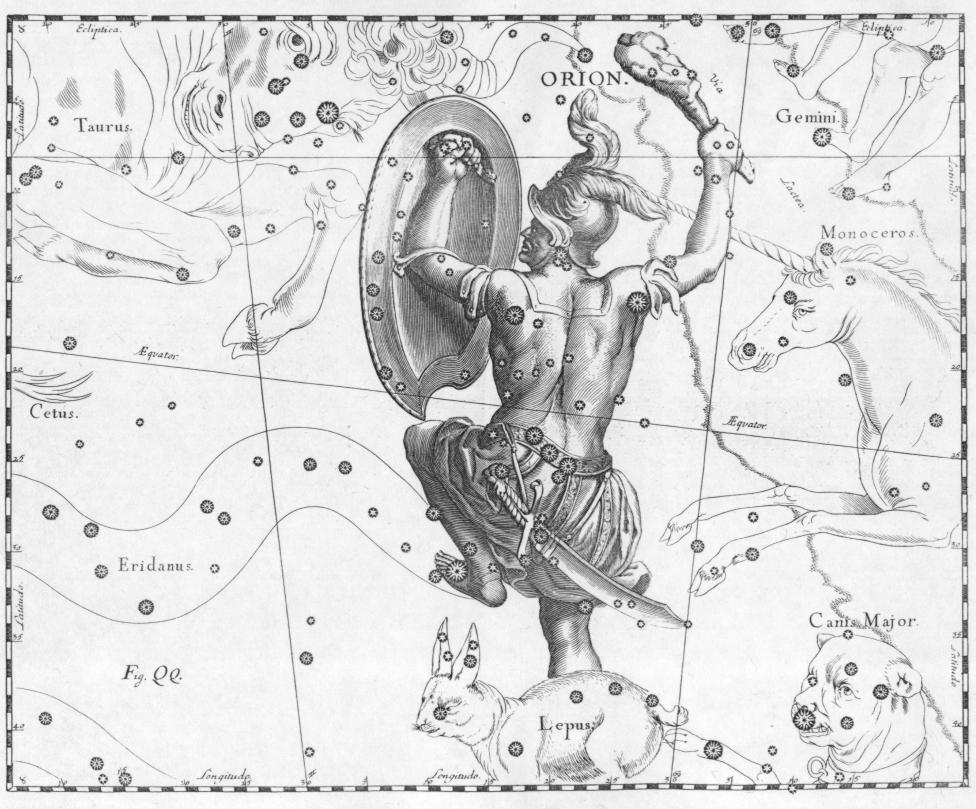 Click to return to prior slide
Visualizer-Verbalizer Neuroscience Research Study*
A University of Pennsylvania psychology study, using functional magnetic resonance imaging (fMRI) technology to scan the brain, revealed that people who consider themselves visual learners, as opposed to verbal learners, have a tendency to convert linguistically presented information into a visual mental representation.
The more strongly an individual identified with the visual cognitive style, the more that individual activated the visual cortex when reading words.
However, those participants who considered themselves verbal learners were found under fMRI to have brain activity in a region associated with phonological cognition when faced with a picture, suggesting they have a tendency to convert pictorial information into linguistic representations.
Results of the study demonstrated a pattern of activity in modality-specific areas of the brain that distinguished visual from verbal cognitive styles. 
During word-based tasks, activity in a functionally defined brain region that responded to viewing pictorial stimuli correlated with self-reported visualizer ratings on the VVQ test.
* University of Pennsylvania. Visual Learners Convert Words To Pictures In The Brain And Vice Versa, Says Psychology Study. ScienceDaily. ScienceDaily, 28 March 2009. www.sciencedaily.com/releases/2009/03/090325091834.htm
Return to main presentation